CHÀO MỪNG CÁC EM ĐẾN VỚI TIẾT HỌC
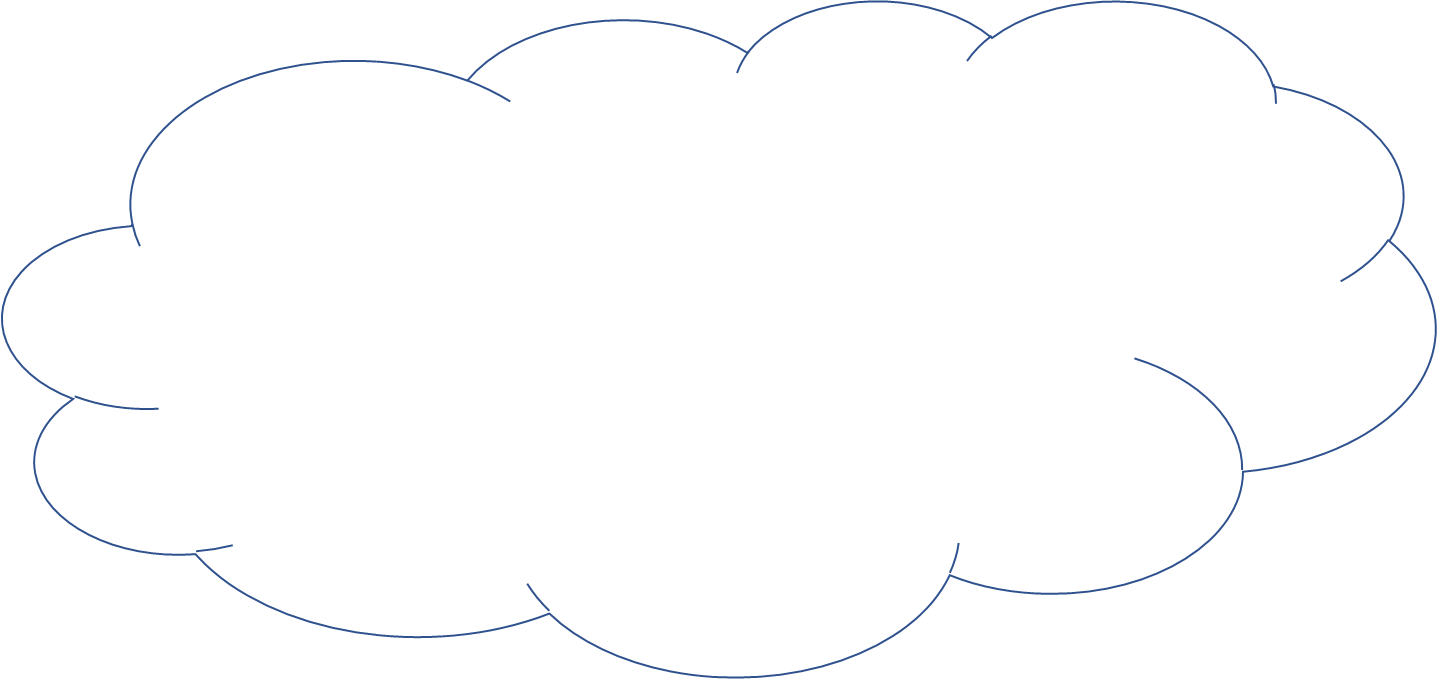 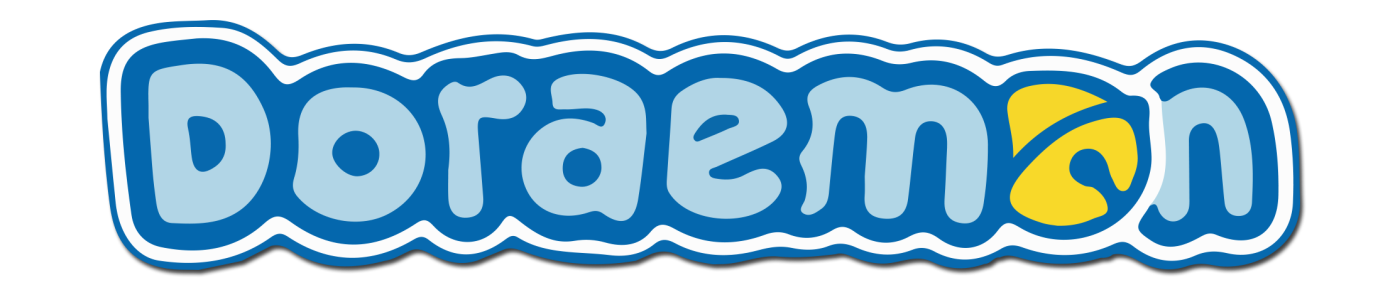 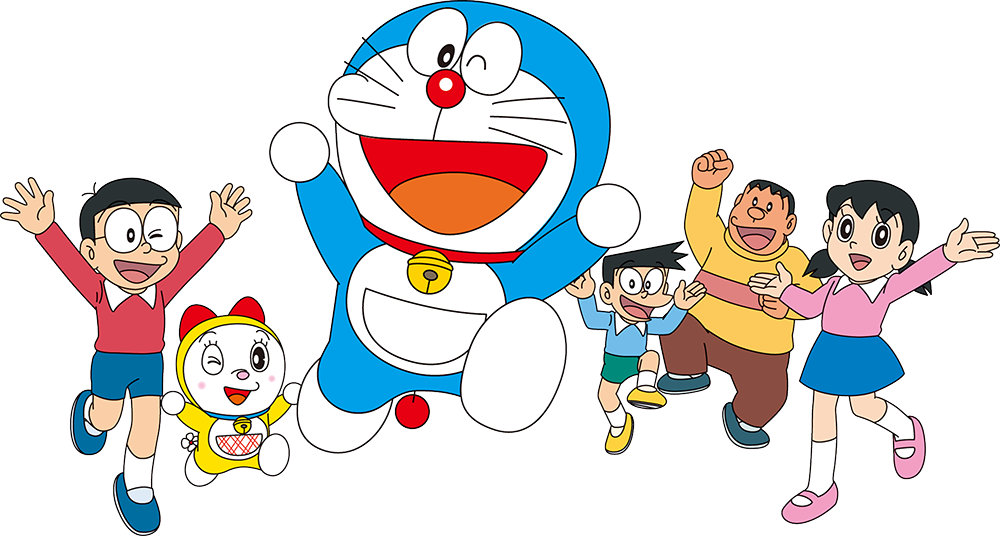 MẢNH GHÉP
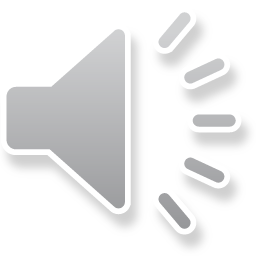 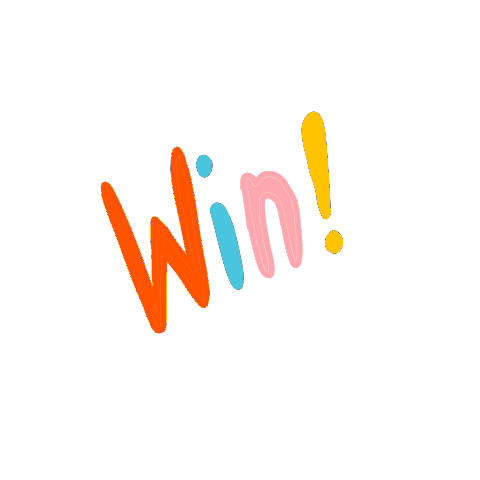 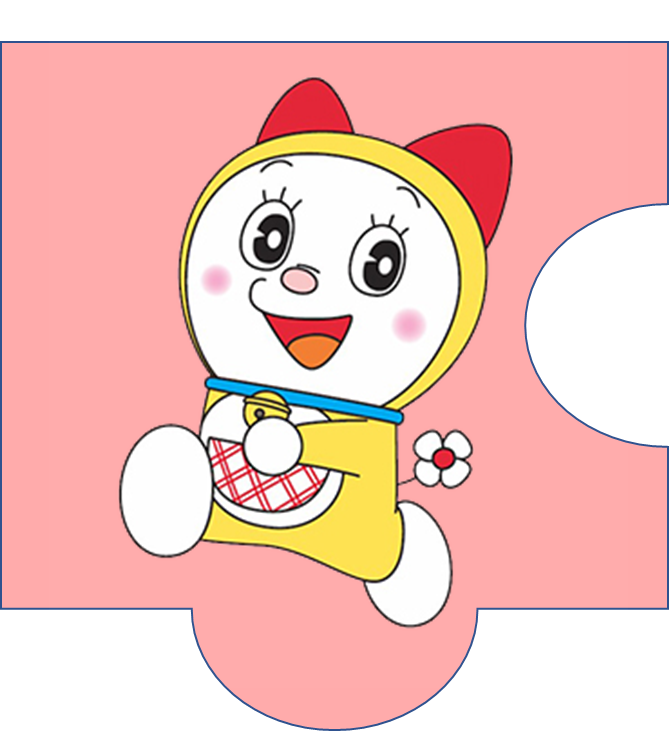 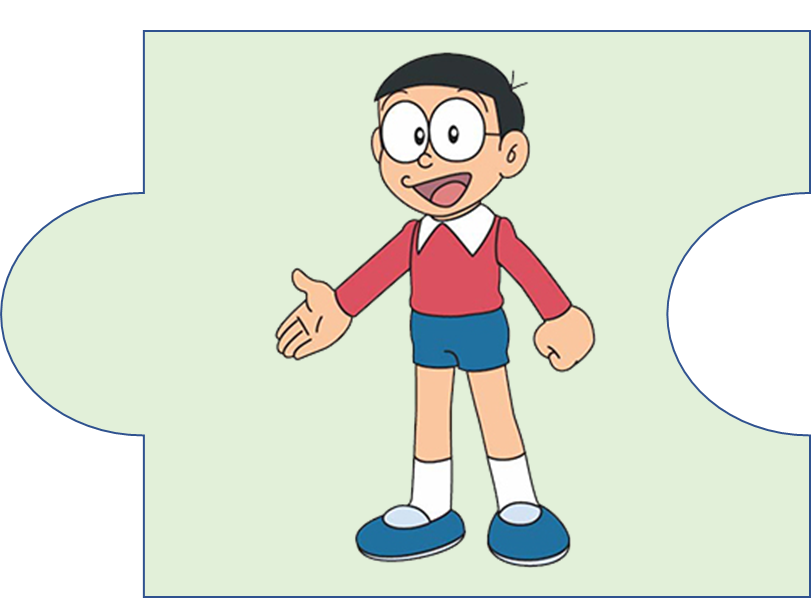 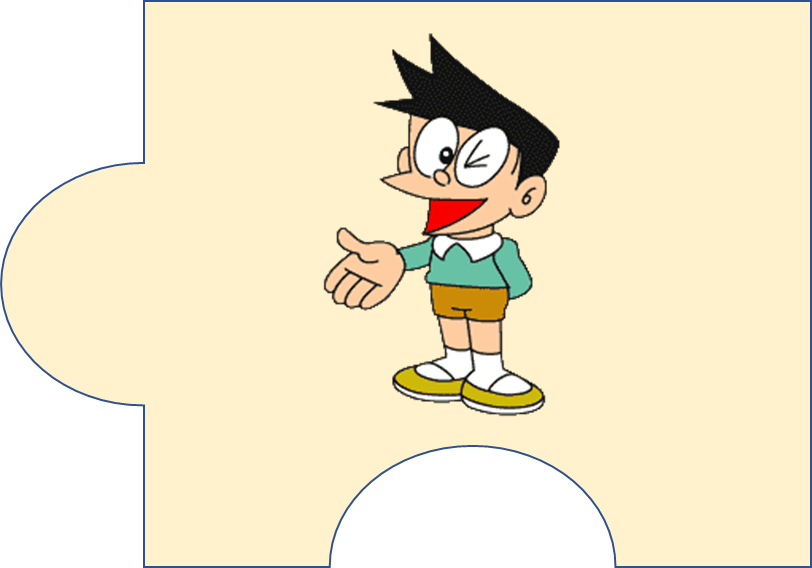 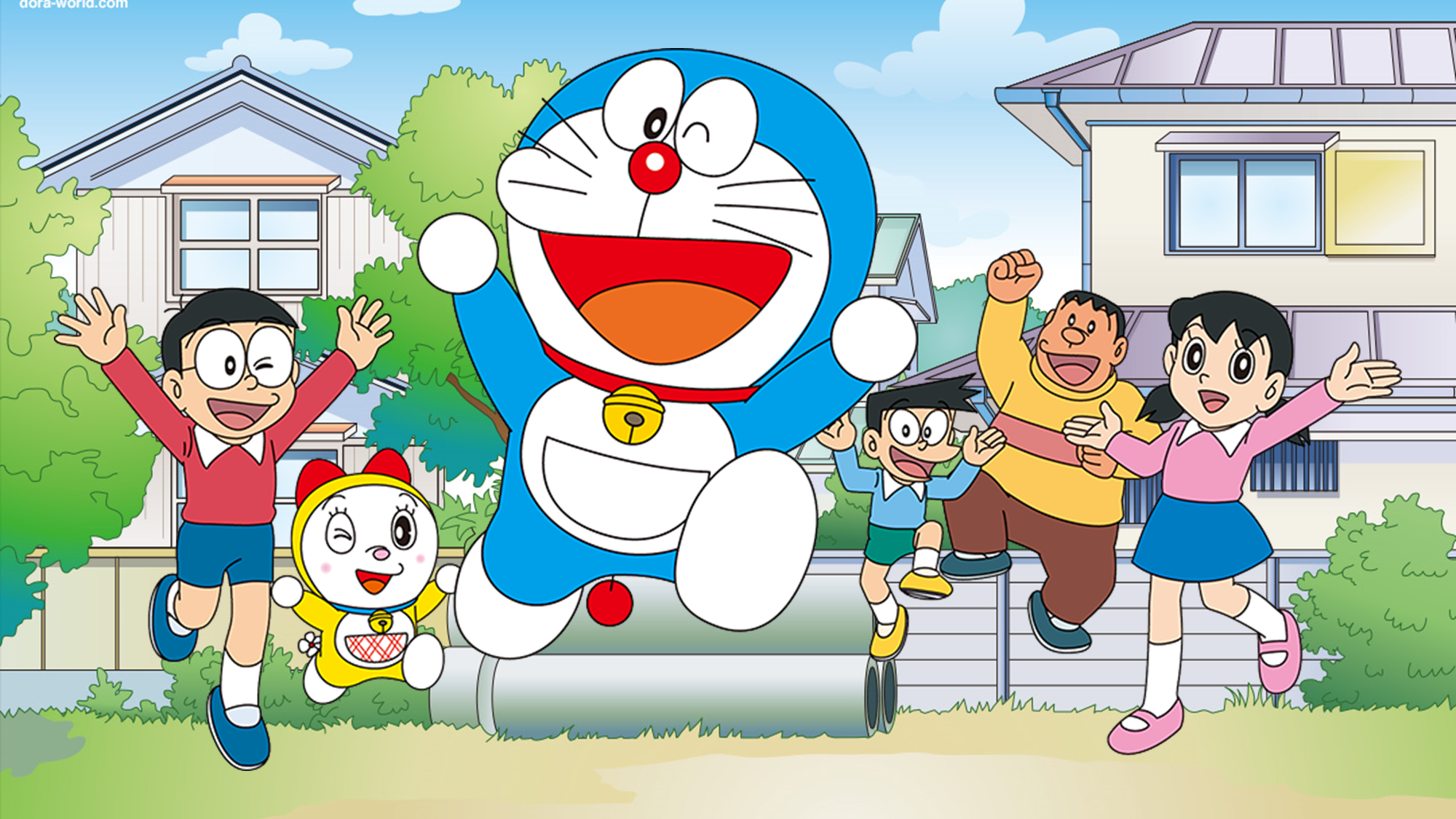 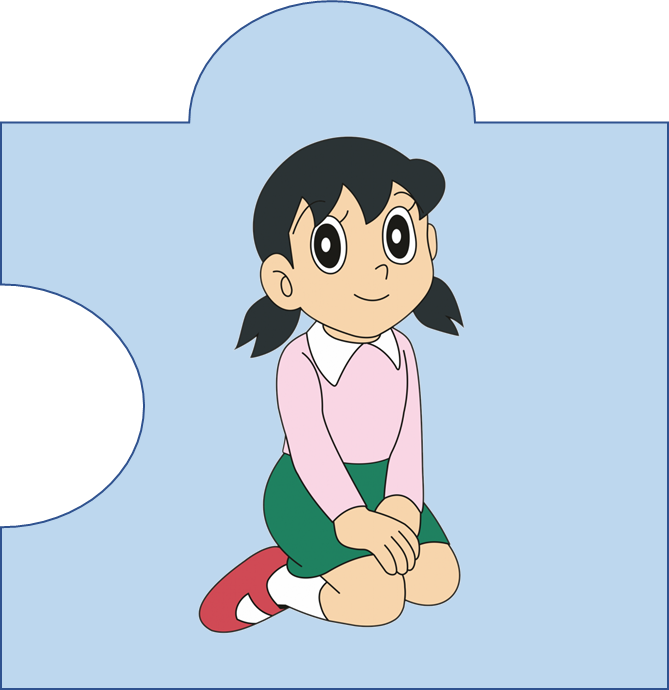 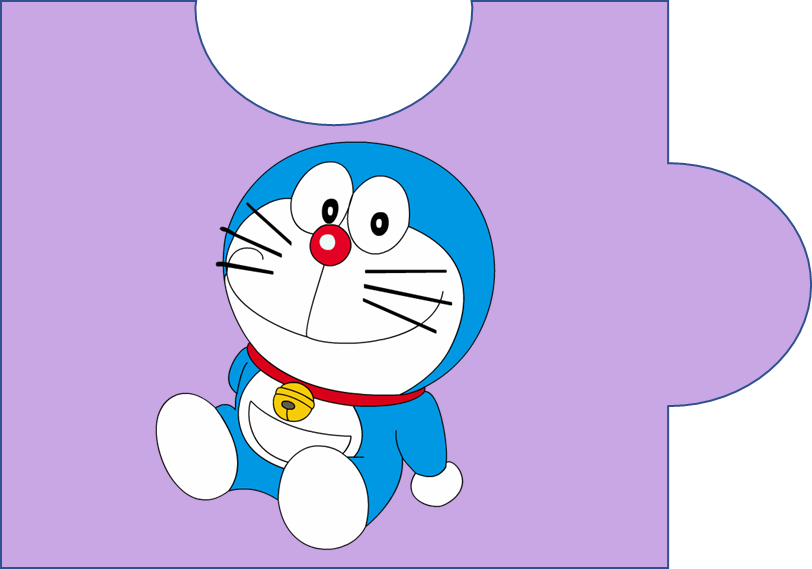 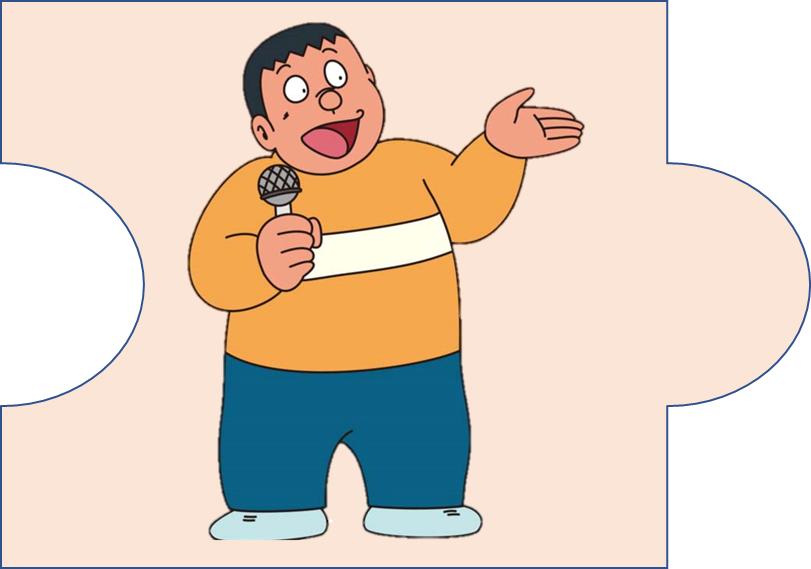 57 + 28 =
84
75
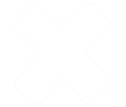 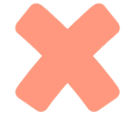 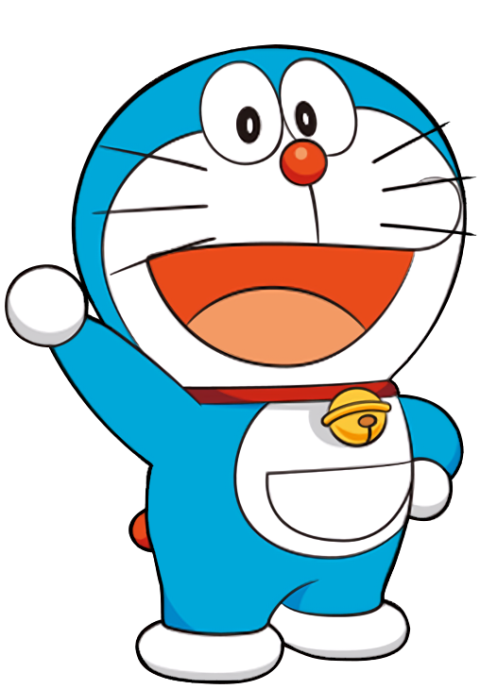 85
83
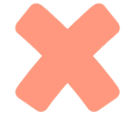 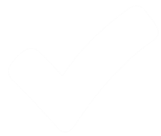 Phép tính nào sau đây đúng:
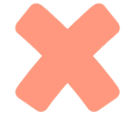 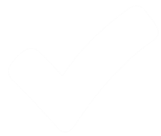 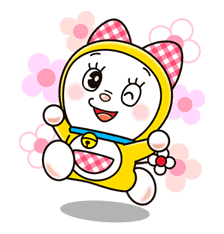 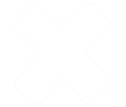 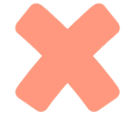 72 – 56 =
27
16
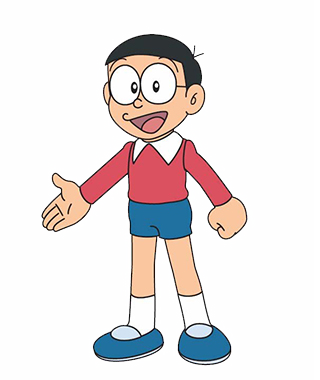 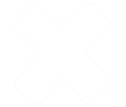 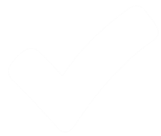 17
26
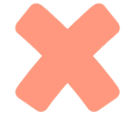 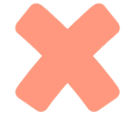 Phép tính nào sau đây đúng:
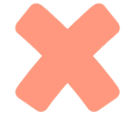 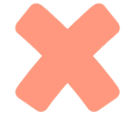 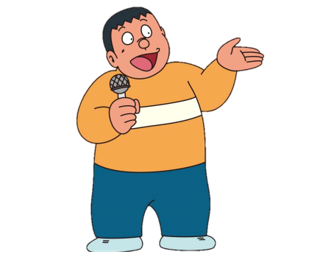 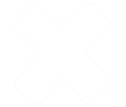 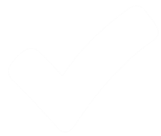 94 – 35 + 1 =
60
59
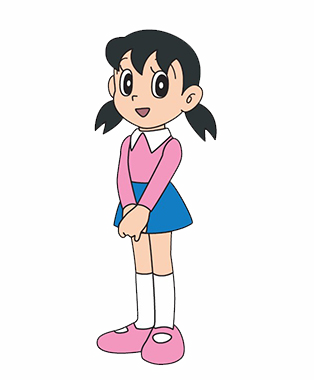 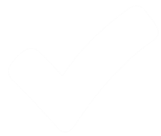 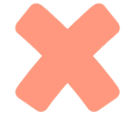 70
80
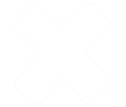 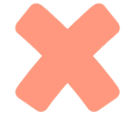 15 + 29 – 4 =
44
50
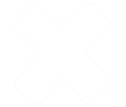 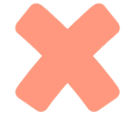 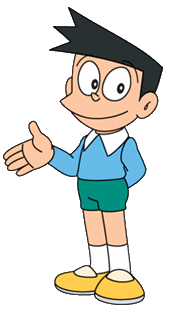 40
38
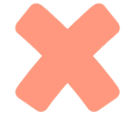 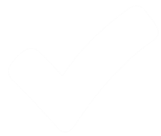 LUYỆN TẬP CHUNG
TIẾT 1
1
Đặt tính rồi tính:
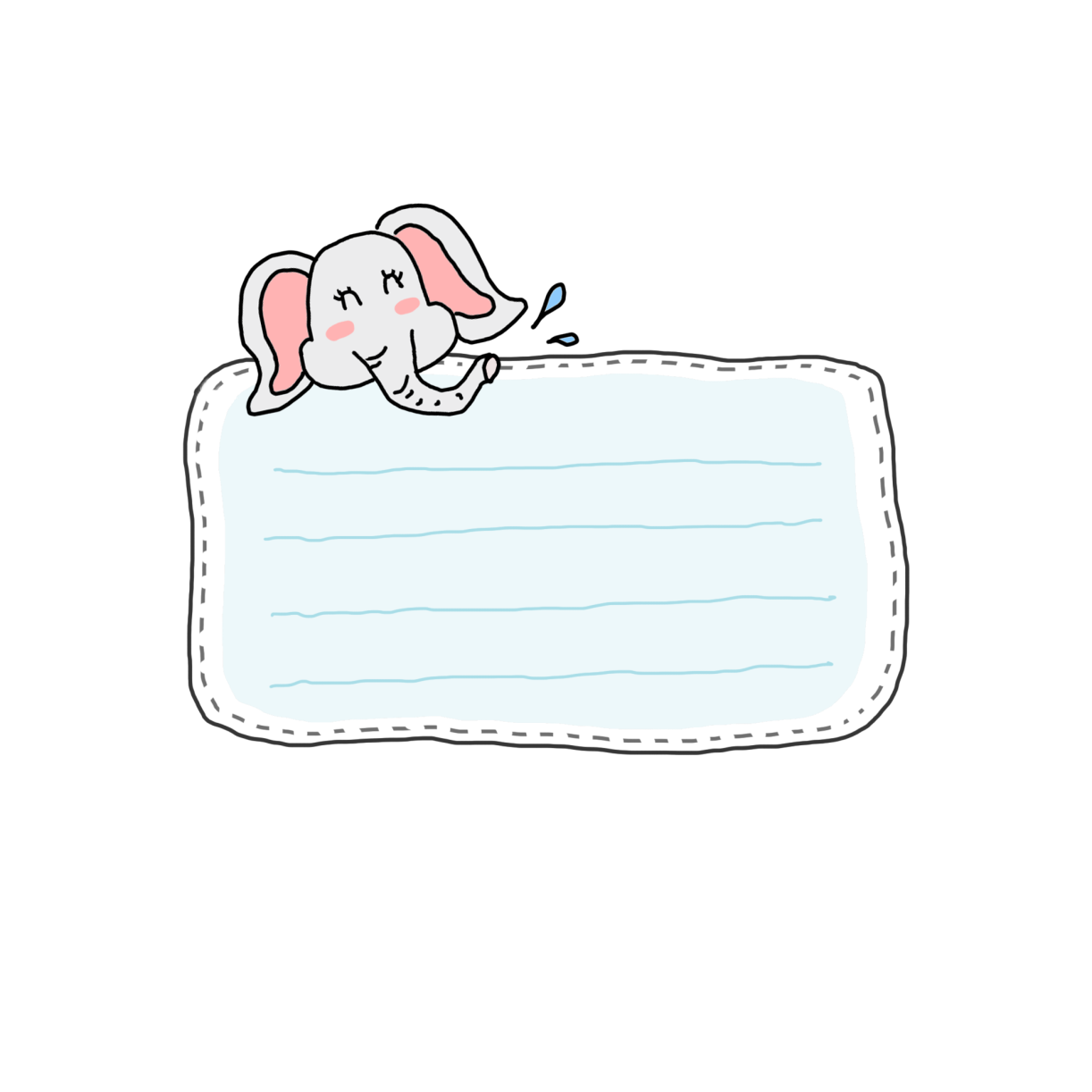 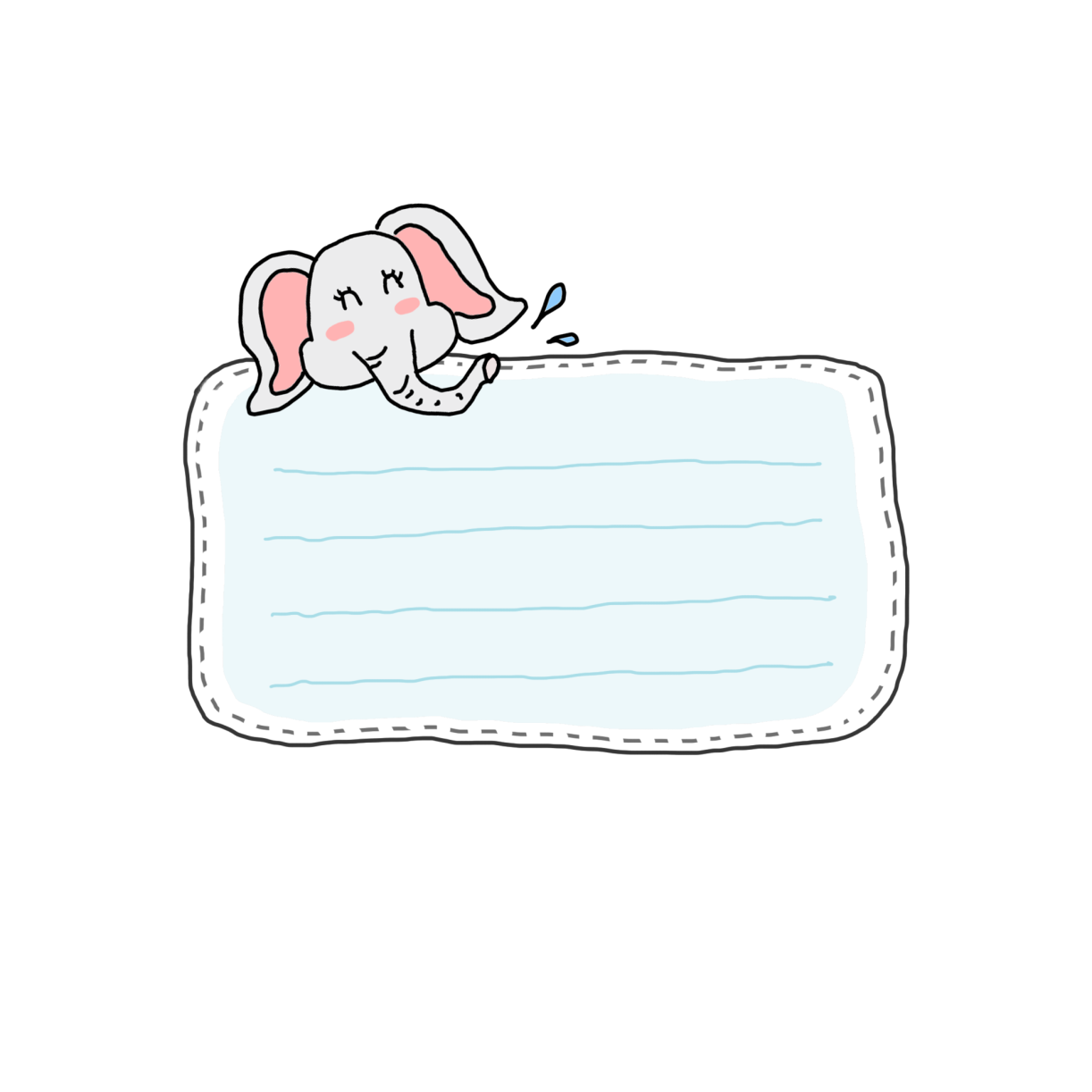 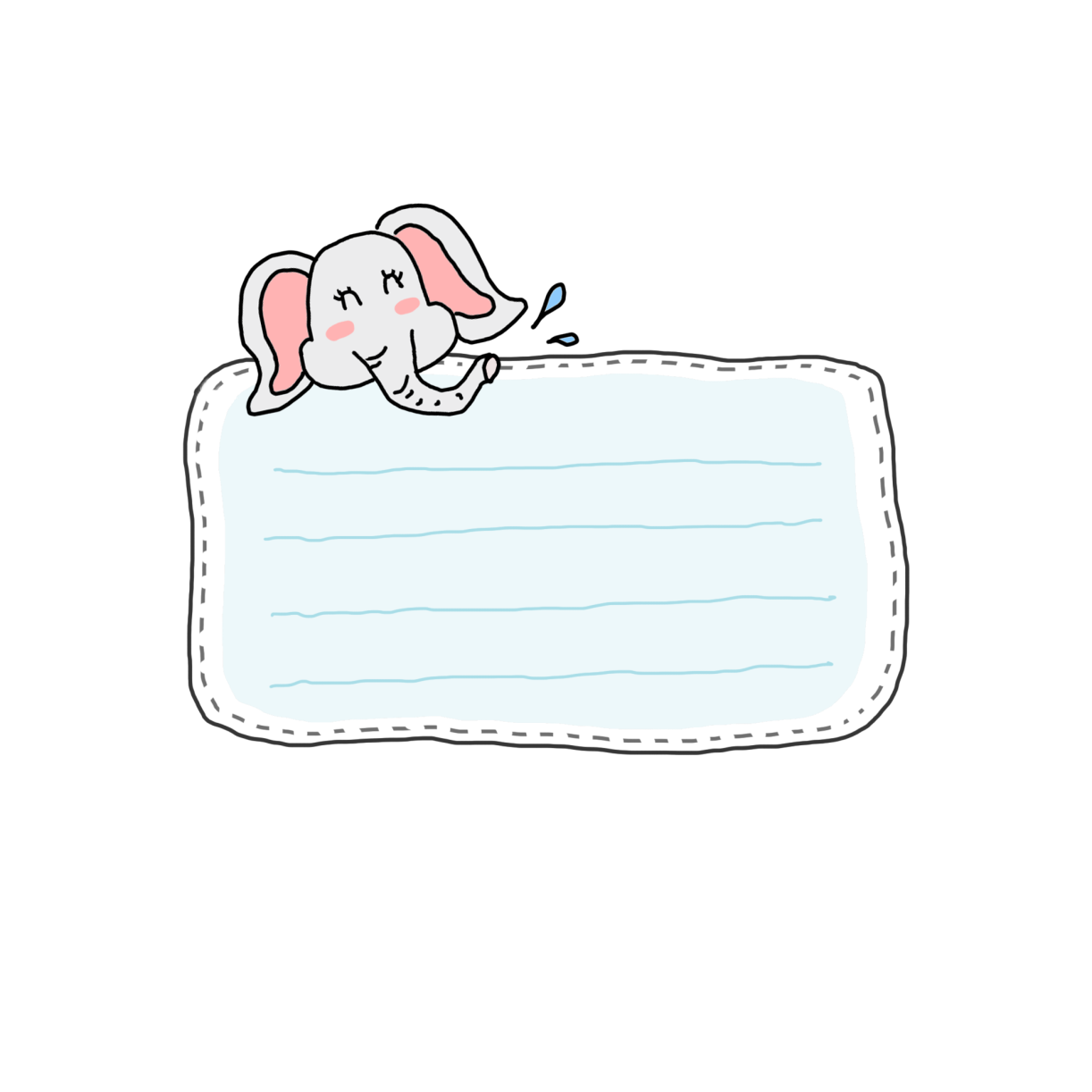 58 + 17
31 + 69
85 – 68 
100 – 24
49 + 9
72 – 6
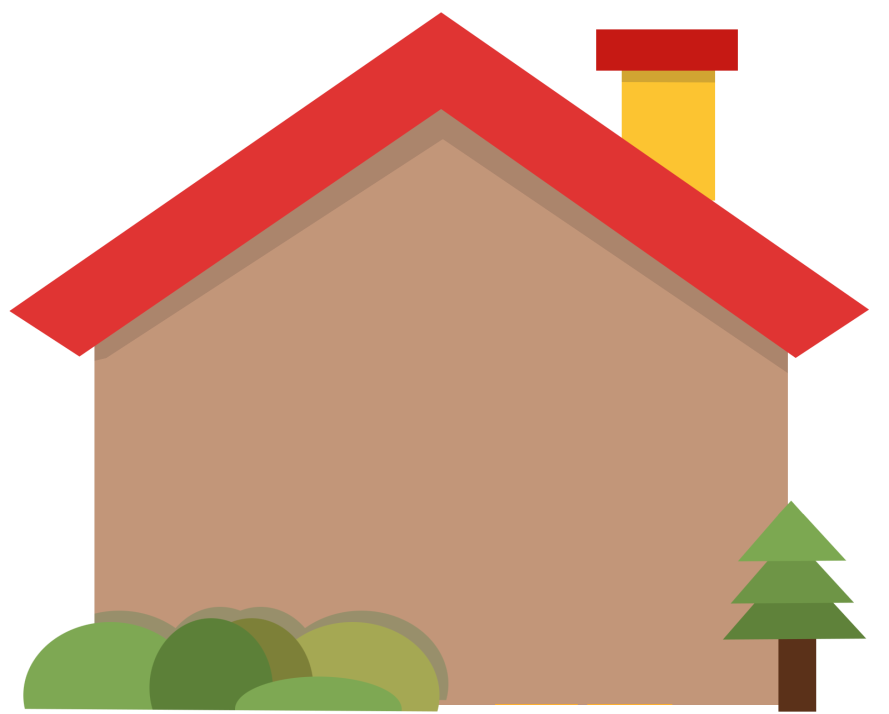 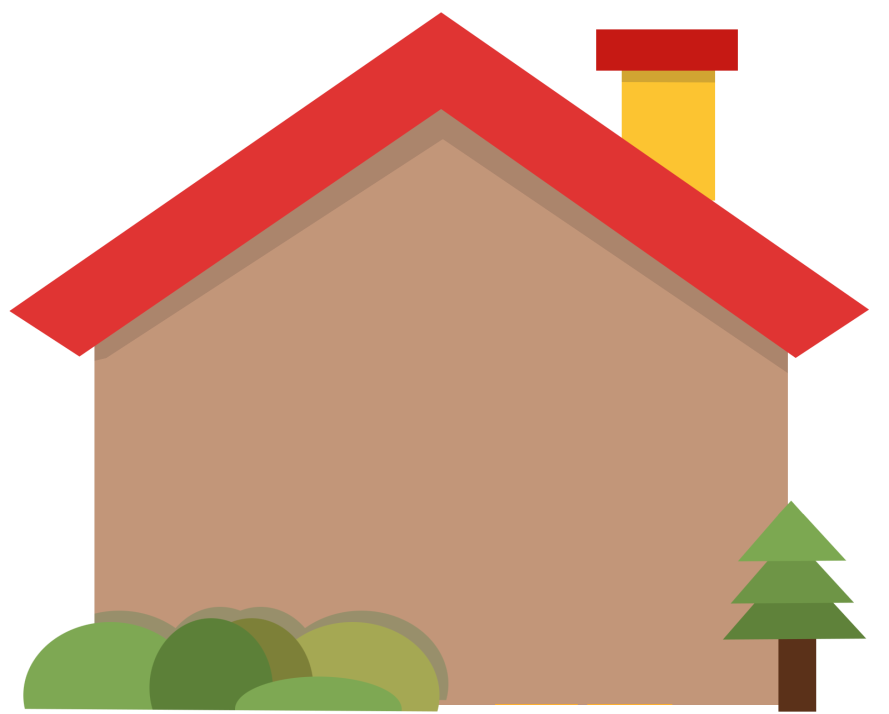 2
Xếp các thẻ số và ô thích hợp để tạo thành các phép tính đúng:
71
100
26
61
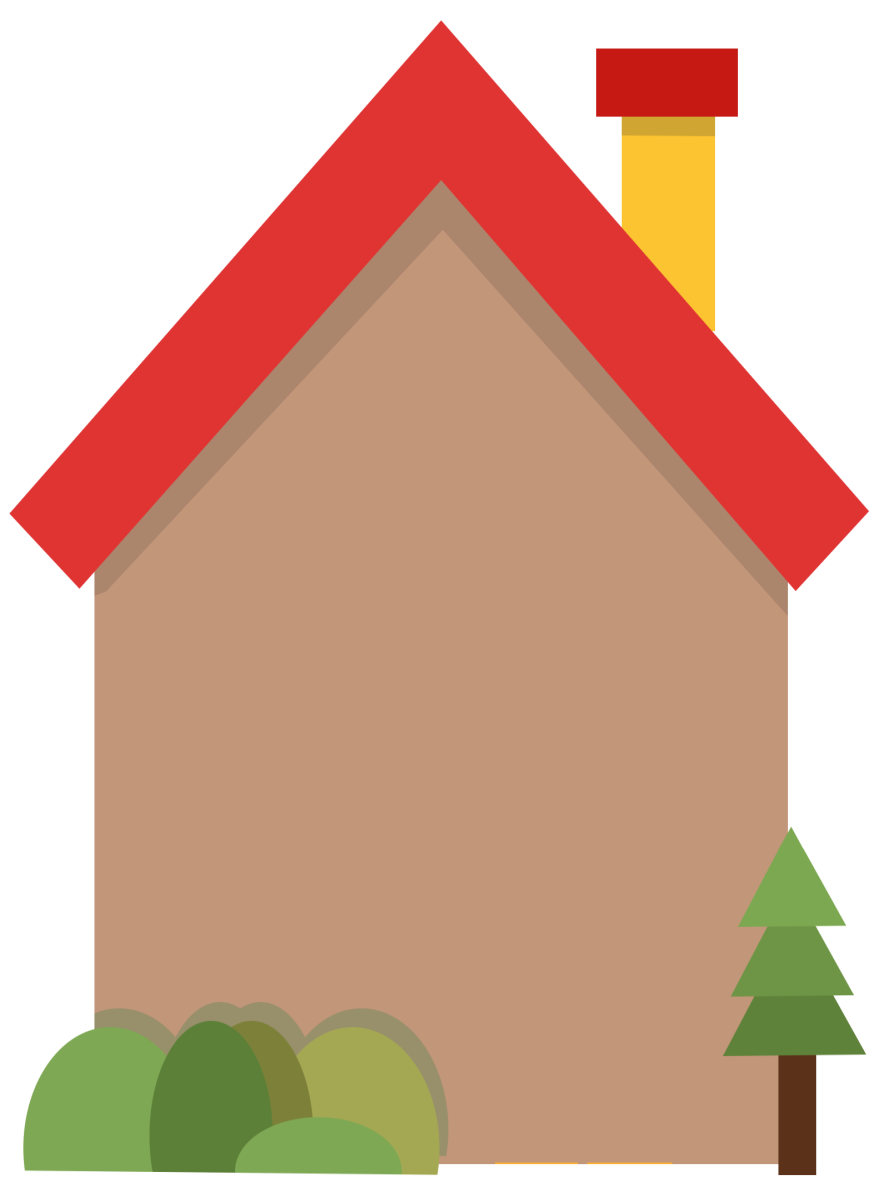 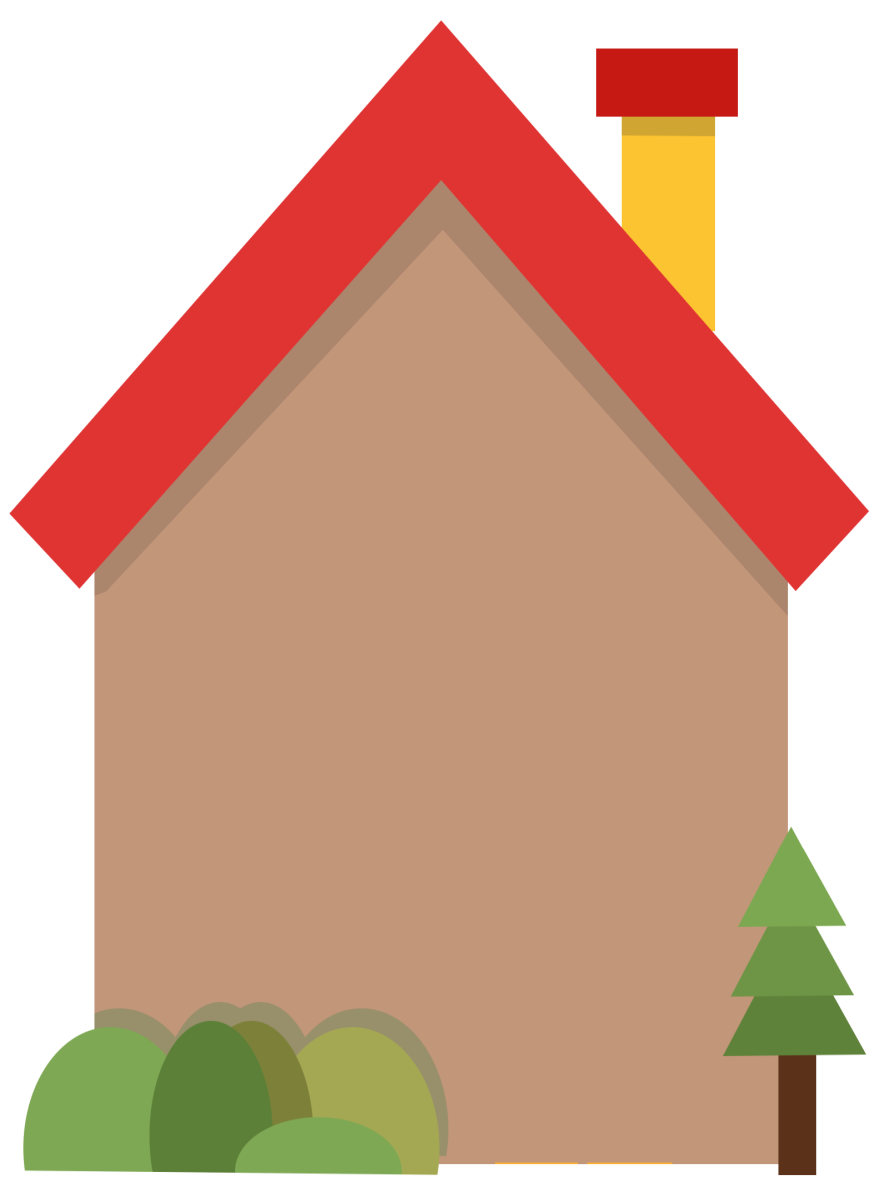 45
39
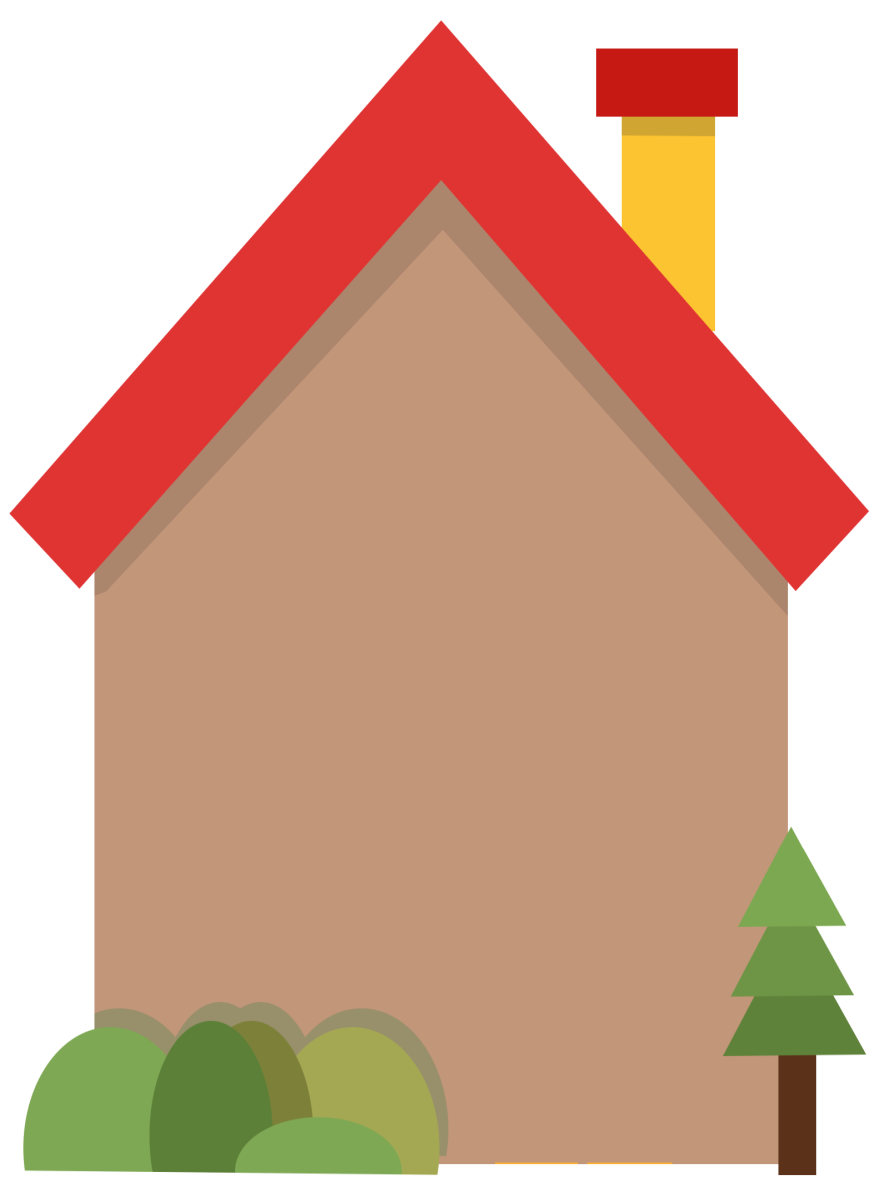 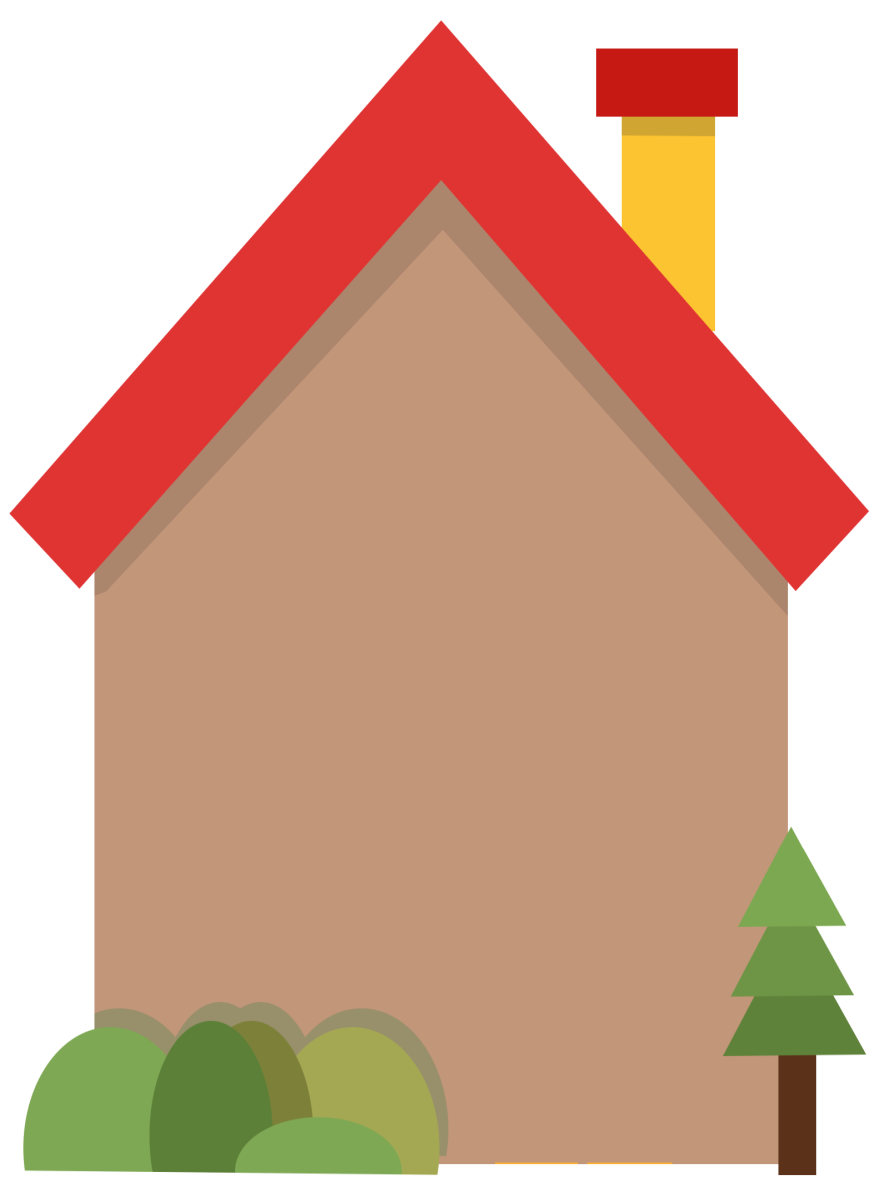 –          =
–          =
–          =
–          =
+          =
+          =
+          =
+          =
?
?
?
?
?
?
61
?
?
?
?
?
?
?
39
?
?
?
?
?
?
?
100
?
71
26
61
100
45
39
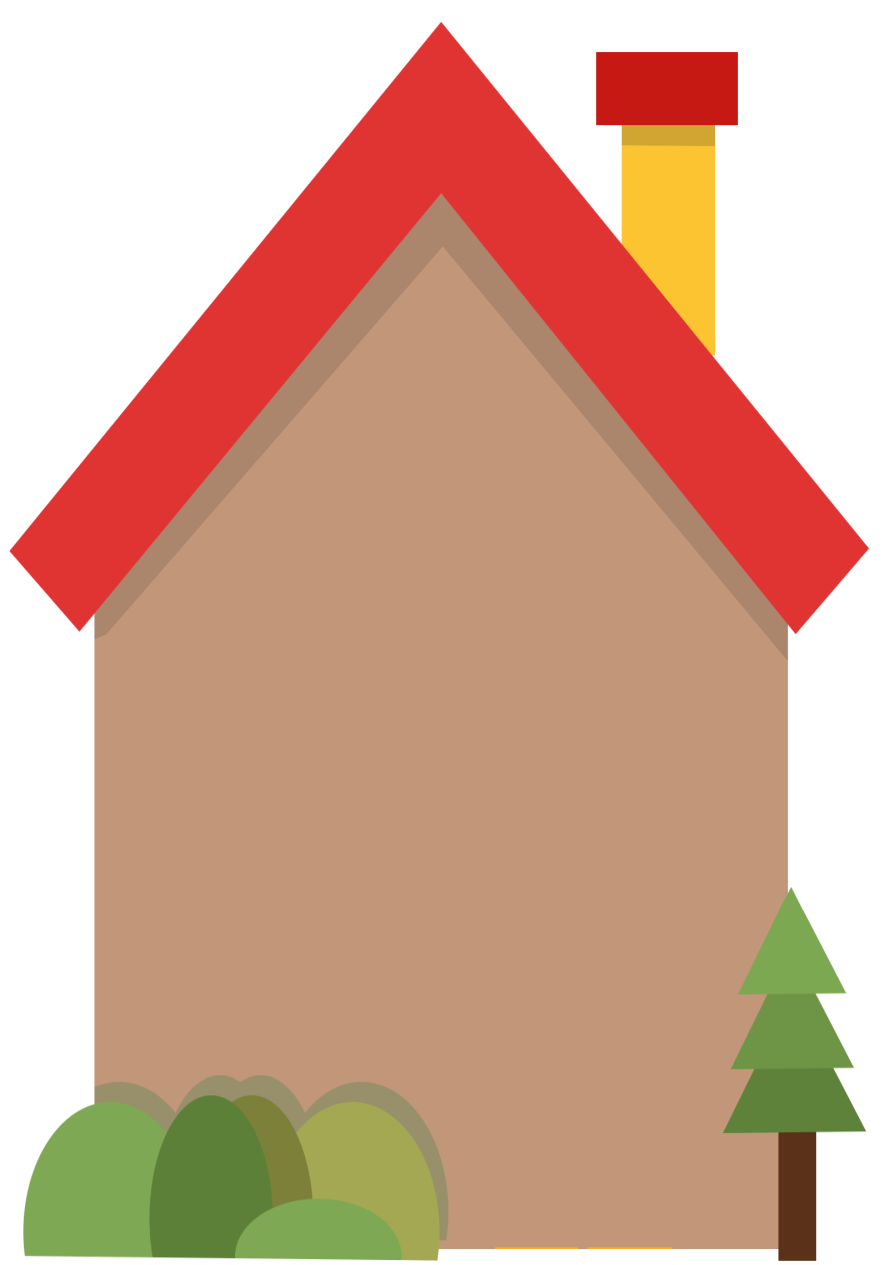 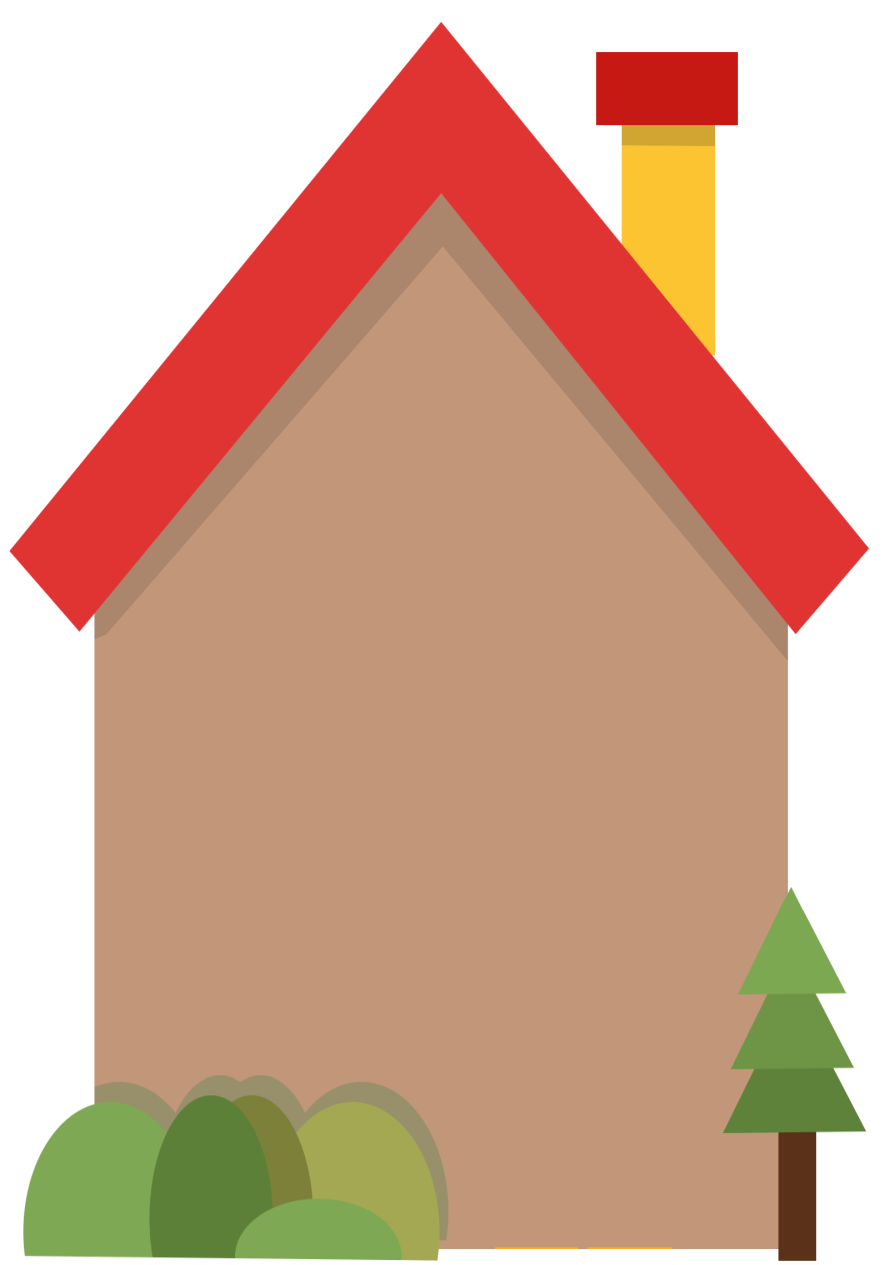 26
45
39
71
100
61
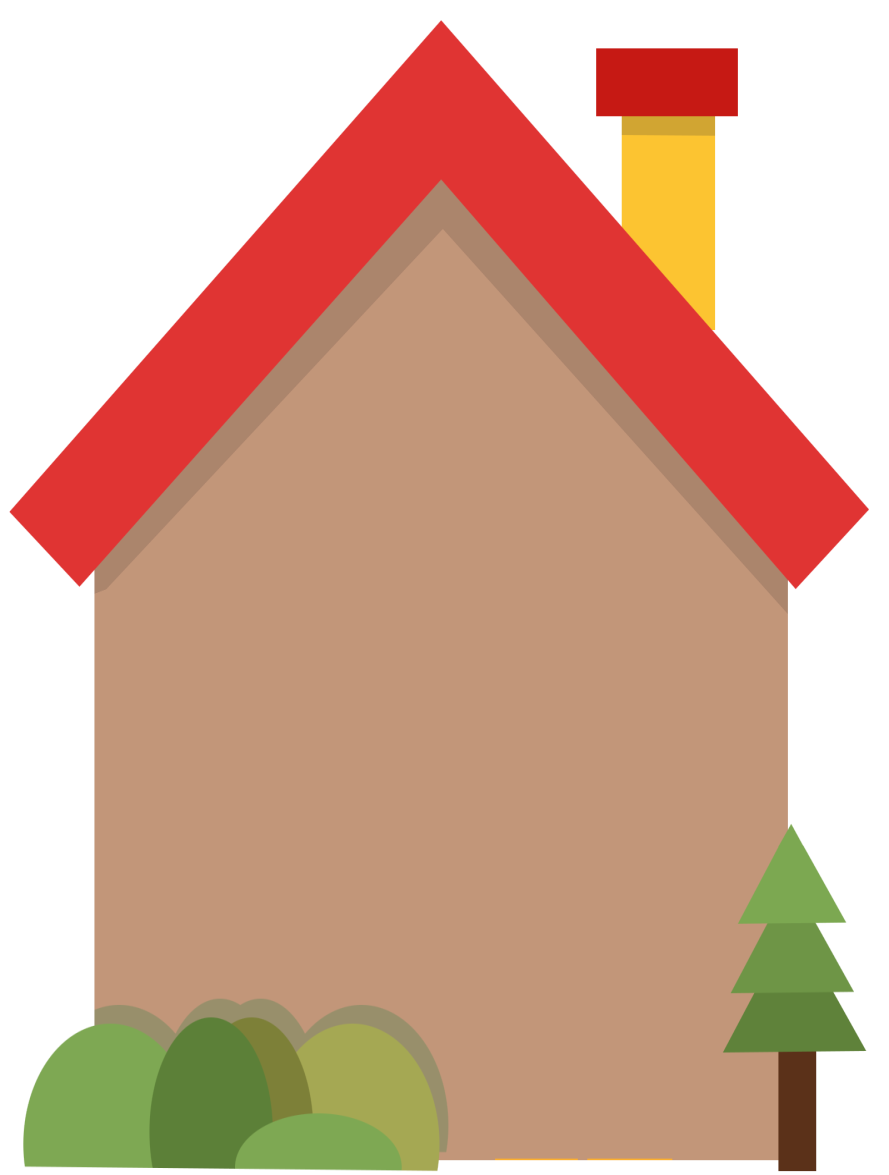 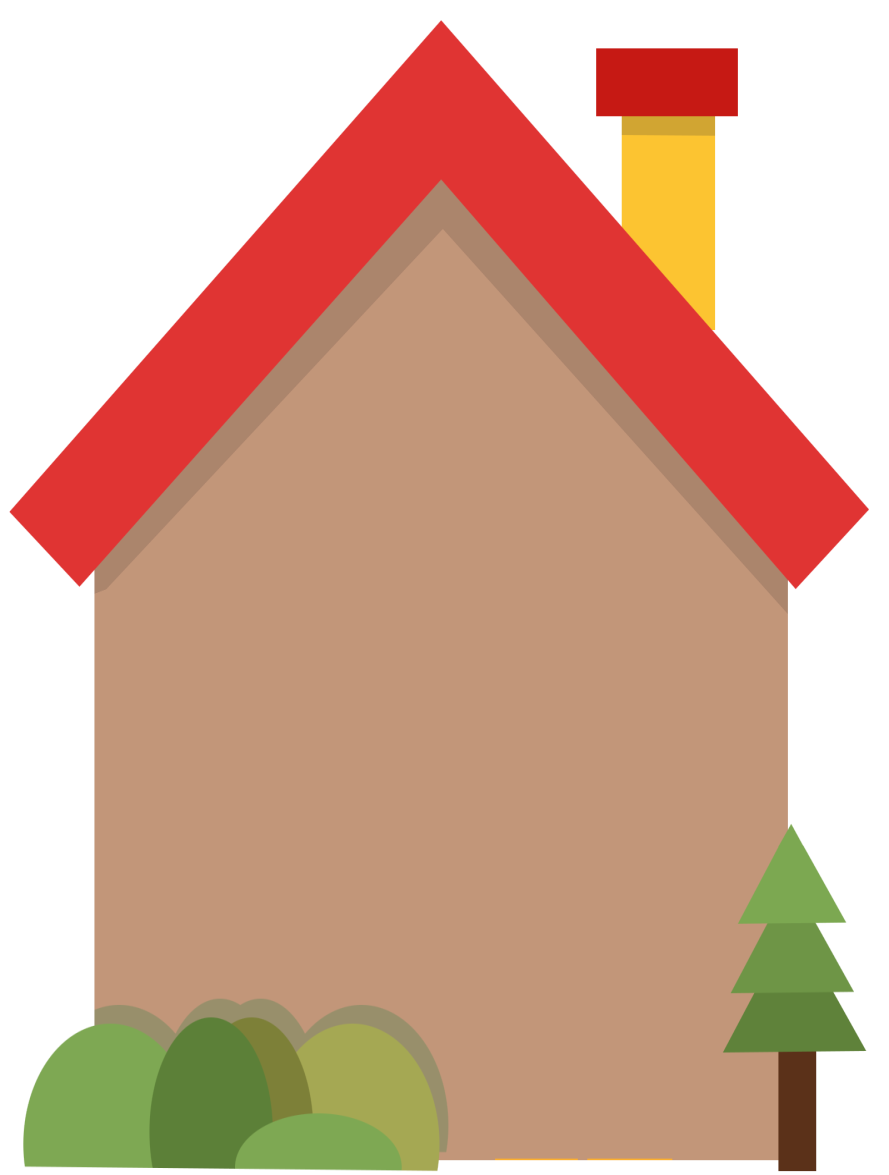 45
26
71
71
61
45
26
39
100
3
a) Tính:
= 92 – 10
= 82
20 + 30 + 50




100 – 30 – 40
11 + 22 + 66




73 – 14 + 20
100 – 8 – 10 




44 + 6 +50
= 50 + 50
= 50 + 50
= 100
= 100
= 70 – 40
= 33 + 66
= 30
= 99
= 59 + 20
= 79
CỦNG CỐ
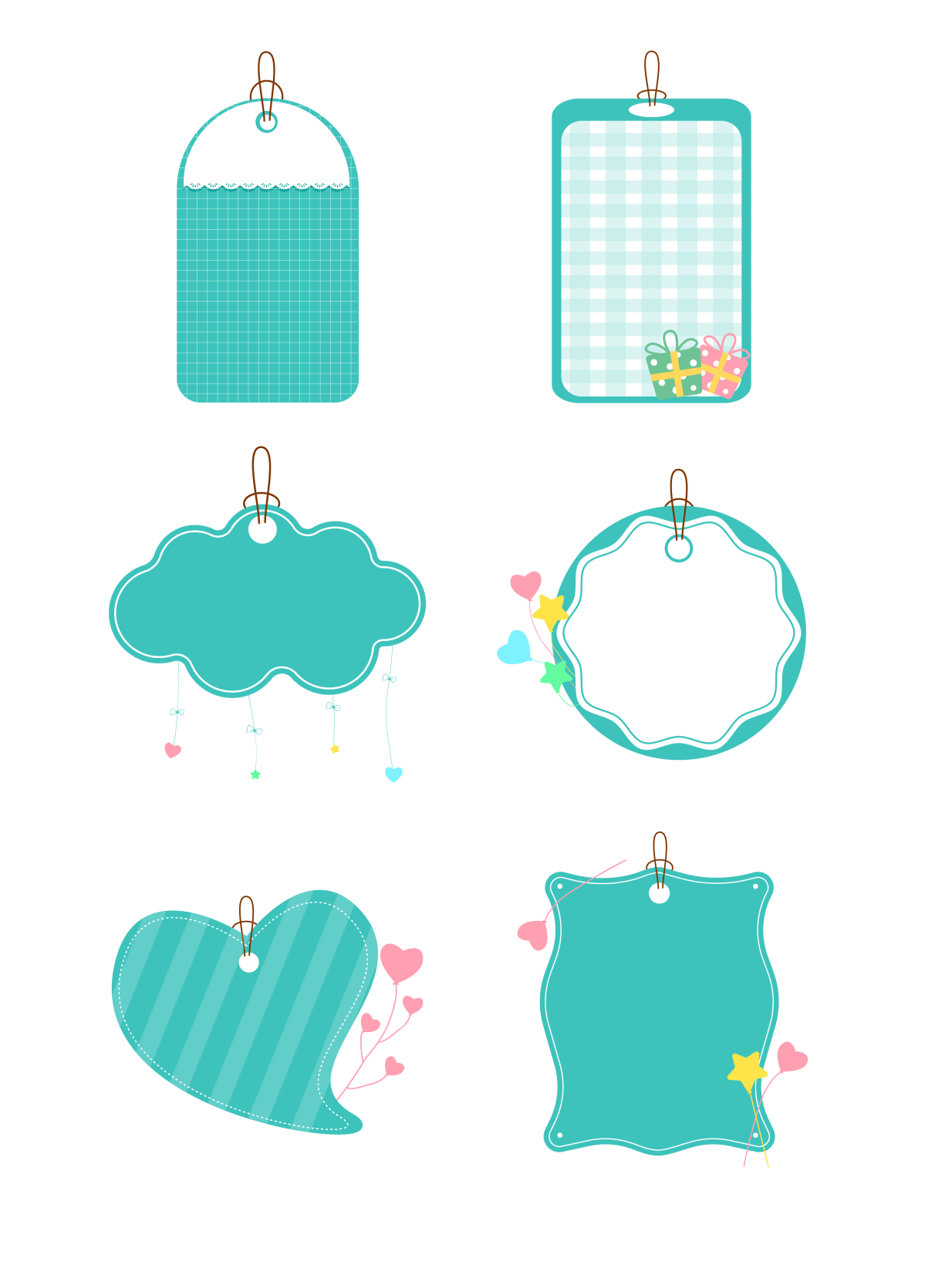 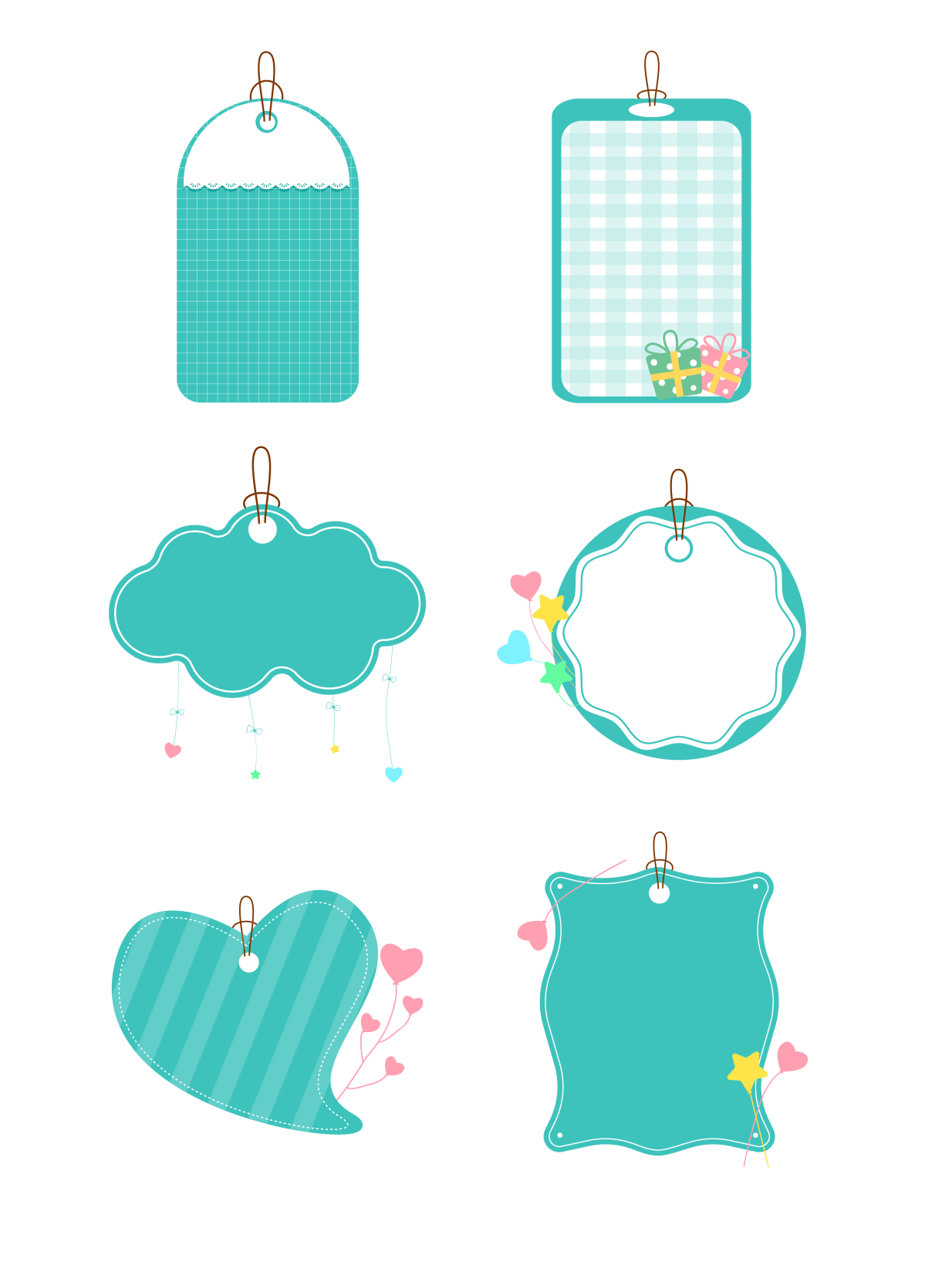 100 – 50 + 38
80 – 56 + 6
= 24 + 6
= 50 + 38
= 30
= 88
DẶN DÒ
THANK YOU
Tạm biệt và hẹn gặp lại
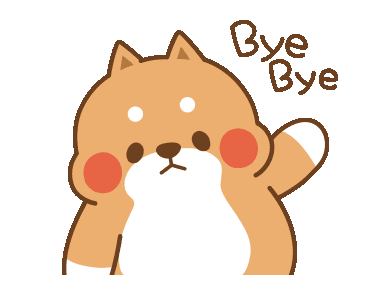